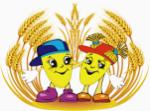 МБДОУ «Чечеульский детский сад с приоритетным осуществлением деятельности по физическому развитию детей»
Августовский педагогический совет 2018 годаТема площадки «Формирование инициативы и самостоятельности детей дошкольного возраста как становление культурных и образовательных практик ДО»«ЭКСПЕРЕМЕНТИРОВАНИЕ КАК СРЕДСТВО РАЗВИТИЯ ДЕТСКОЙ ИНИНЦИАТИВЫ  И САМОСТОЯТЕЛЬНОСТИ У ДОШКОЛЬНИКОВ»
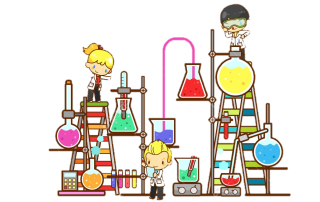 Составила:
Старший воспитатель 
яковлева о. а.
В Конституции Российской Федерации, в «Концепции модернизации российского образования», в Законе Российской Федерации «Об образовании в РФ» 

и других нормативных документах Российской Федерации сформулирован социальный заказ государства системе образования: воспитание инициативного, ответственного человека, готового самостоятельно принимать решения в ситуации выбора.
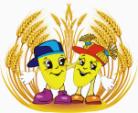 МБДОУ «Чечеульский детский сад с приоритетным осуществлением деятельности по физическому развитию детей»
В ФГОС ДО
указывается, что одним из основных принципов дошкольного образования является поддержка детей в различных видах деятельности на протяжении всего периода дошкольного детства.
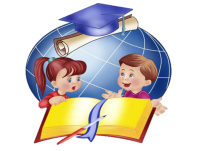 Поддержка инициативы является  условием, необходимым для создания социальной ситуации развития детей.
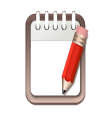 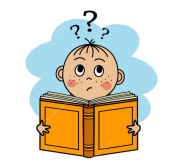 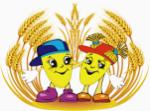 МБДОУ «Чечеульский детский сад с приоритетным осуществлением деятельности по физическому развитию детей»
Самостоятельность -
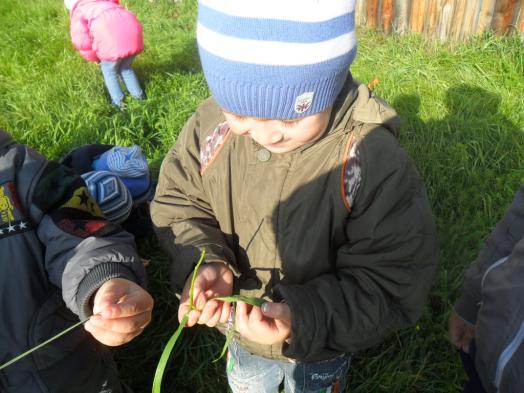 это осуществление самим ребенком 
какой – то деятельности, делание, 
процесс, без посторонней помощи.
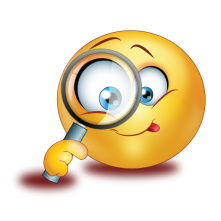 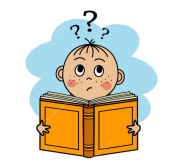 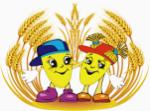 МБДОУ «Чечеульский детский сад с приоритетным осуществлением деятельности по физическому развитию детей»
Инициатива -
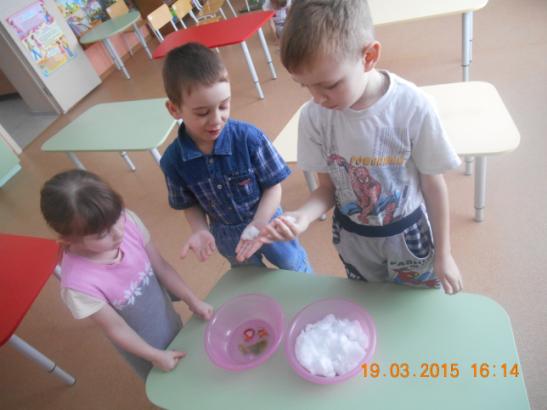 это такое свойство характера,
 когда происходит толчок, 
запуск деятельности.
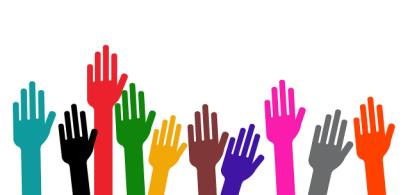 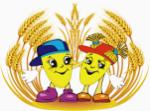 МБДОУ «Чечеульский детский сад с приоритетным осуществлением деятельности по физическому развитию детей»
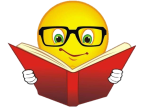 «Дети любят искать, сами находить. В этом их сила…»
А. Эйнштейн
«Прежде чем дать знание, надо научить думать, воспринимать, наблюдать»
В. А. Сухомлинский
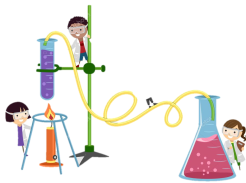 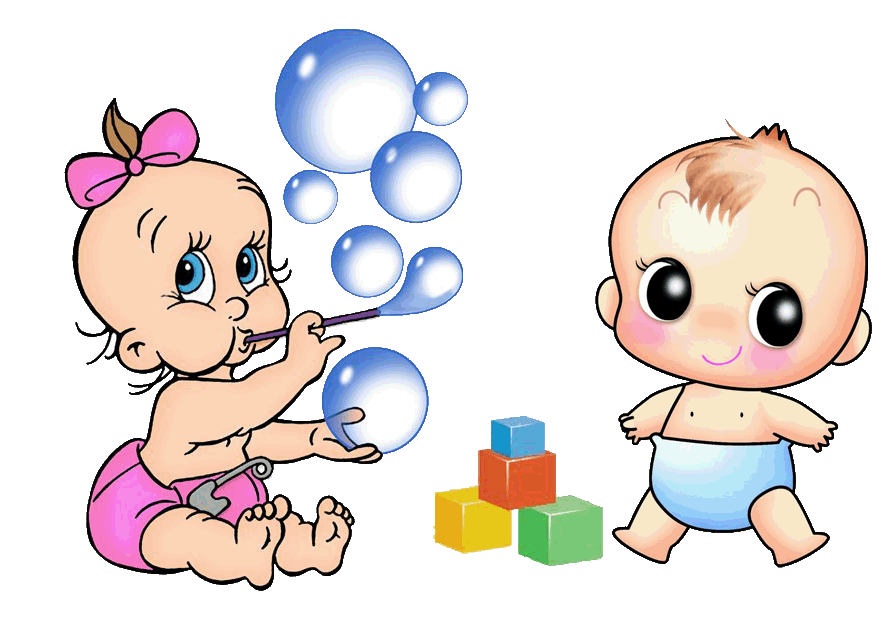 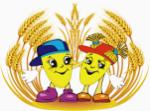 МБДОУ «Чечеульский детский сад с приоритетным осуществлением деятельности по физическому развитию детей»
Цель: создать условия для формирования инициативы и самостоятельности у дошкольников.
Задачи:
формировать потребность в совместной деятельности со сверстниками;
развивать речь детей как средство общения, целенаправленность и саморегуляцию;
воспитывать культуру общения со сверстниками, вежливость, доброжелательность, ответственность.
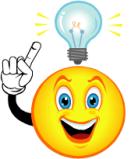 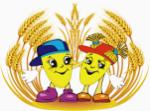 МБДОУ «Чечеульский детский сад с приоритетным осуществлением деятельности по физическому развитию детей»
Развивающая среда
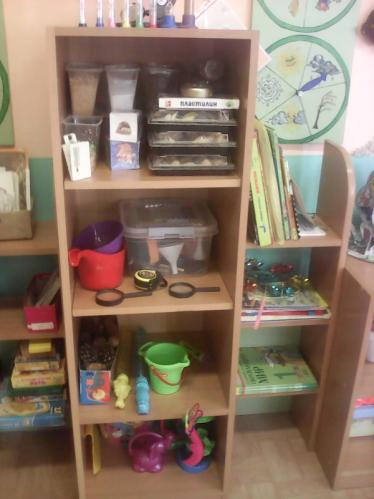 Уголок экспериментирования
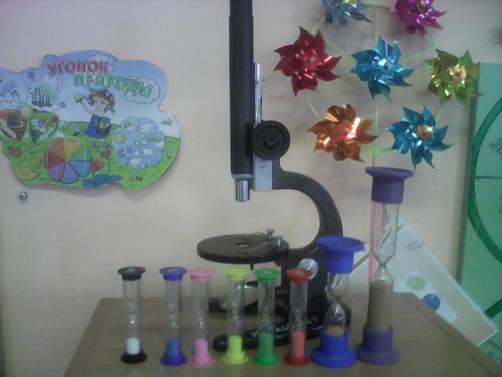 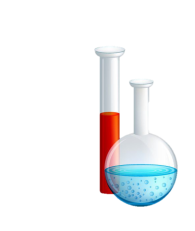 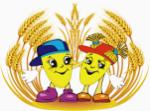 МБДОУ «Чечеульский детский сад с приоритетным осуществлением деятельности по физическому развитию детей»
Развивающая среда
Уголок воды и песка
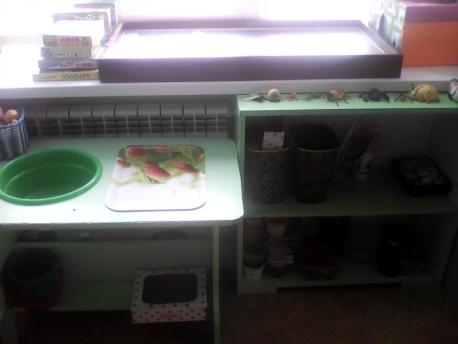 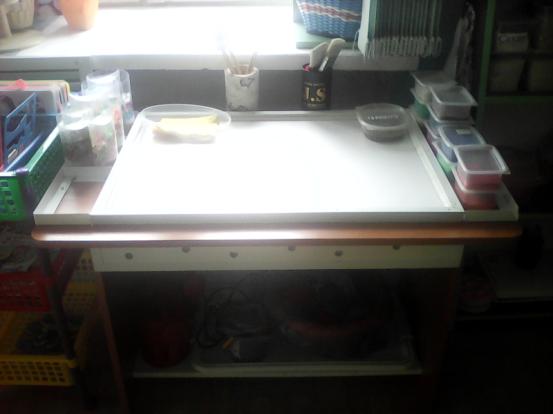 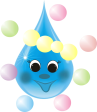 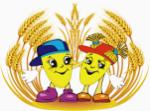 МБДОУ «Чечеульский детский сад с приоритетным осуществлением деятельности по физическому развитию детей»
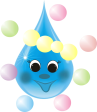 Опыты и эксперименты с водой и песком
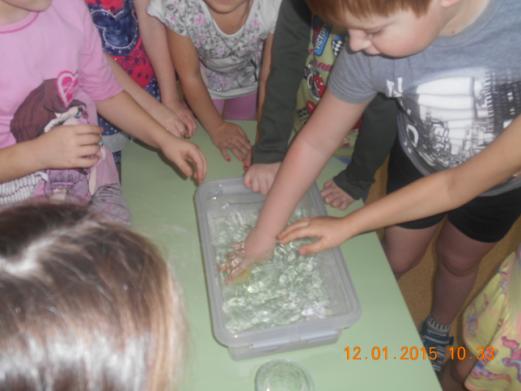 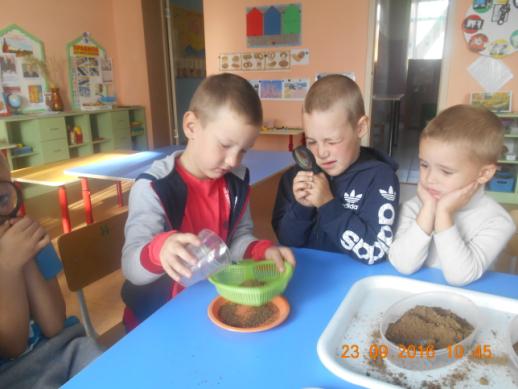 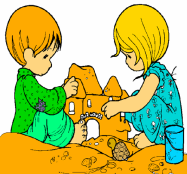 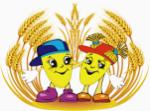 МБДОУ «Чечеульский детский сад с приоритетным осуществлением деятельности по физическому развитию детей»
Развивающая среда
Экологический уголок
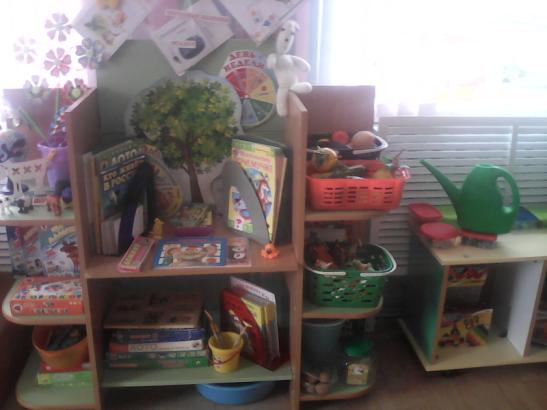 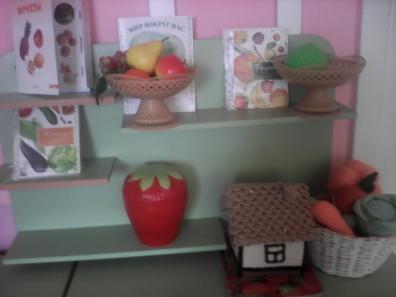 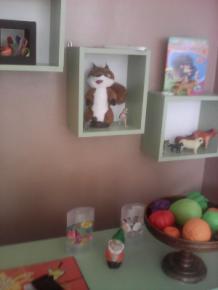 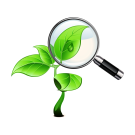 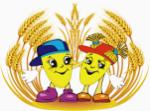 МБДОУ «Чечеульский детский сад с приоритетным осуществлением деятельности по физическому развитию детей»
Эксперименты с растениями
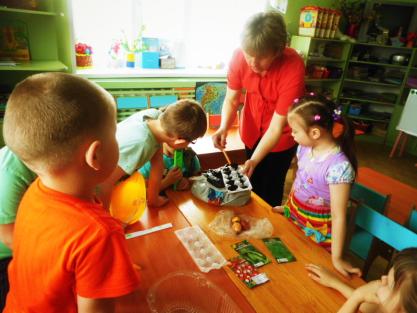 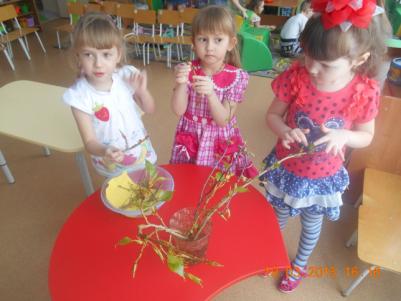 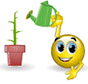 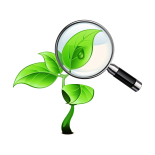 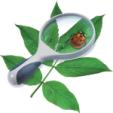 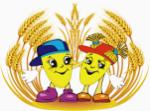 МБДОУ «Чечеульский детский сад с приоритетным осуществлением деятельности по физическому развитию детей»
Развивающая среда
Уголки на прогулочных участках
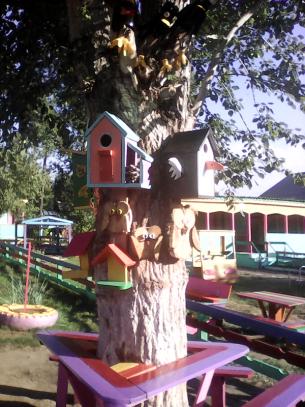 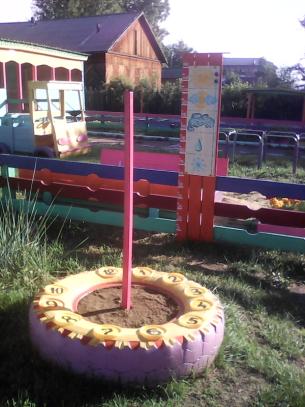 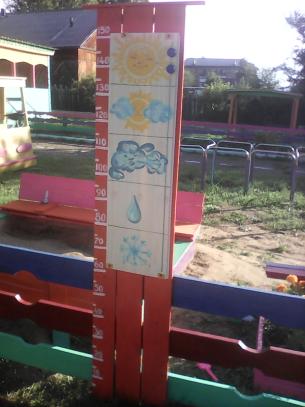 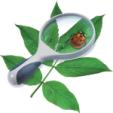 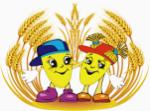 МБДОУ «Чечеульский детский сад с приоритетным осуществлением деятельности по физическому развитию детей»
«Веселый огород»
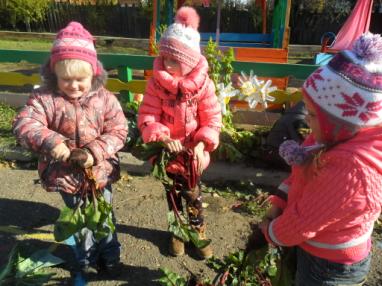 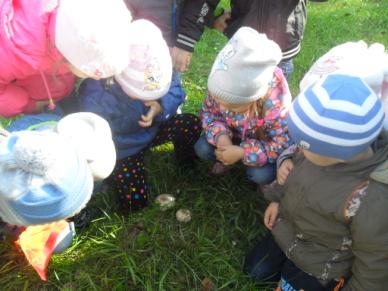 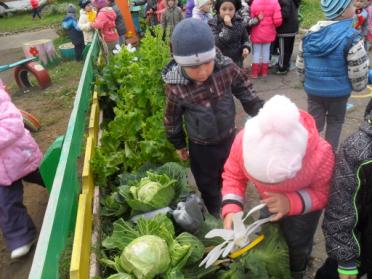 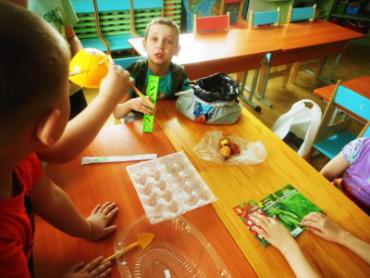 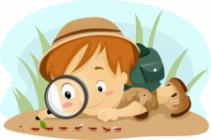 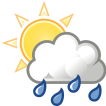 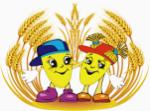 МБДОУ «Чечеульский детский сад с приоритетным осуществлением деятельности по физическому развитию детей»
Развивающая среда
Уголки на прогулочных участках
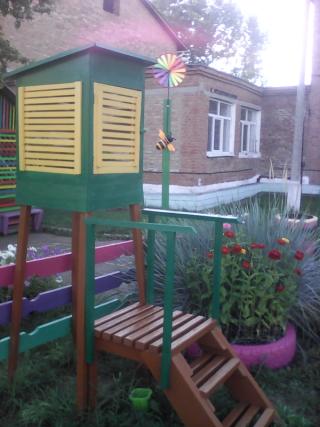 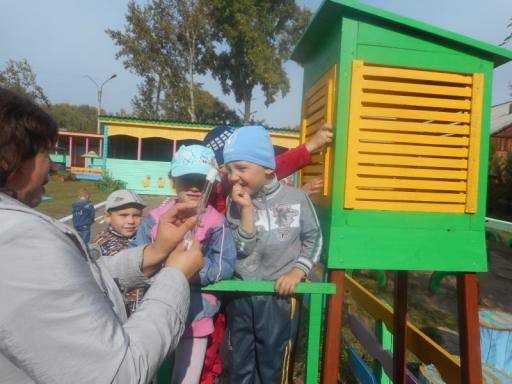 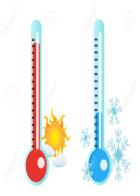 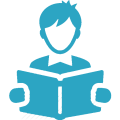 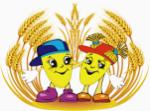 МБДОУ «Чечеульский детский сад с приоритетным осуществлением деятельности по физическому развитию детей»
Развивающая среда
Уголки с литературой и картотеками игр - экспериментов
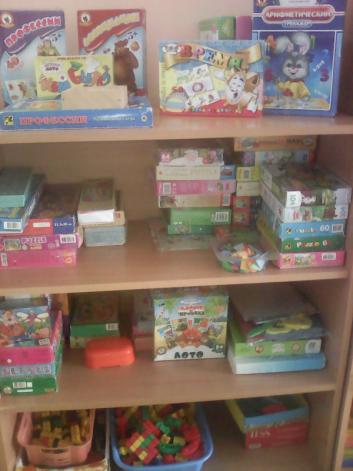 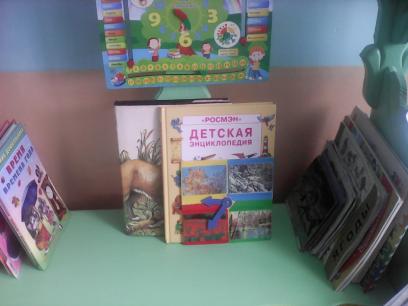 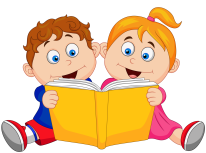 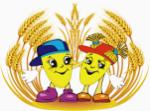 МБДОУ «Чечеульский детский сад с приоритетным осуществлением деятельности по физическому развитию детей»
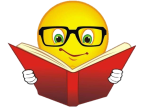 «Многим даже в голову не приходит, что исследователь формируется не на третьем десятке лет собственной жизни, когда поступает  в аспирантуру, а значительно раньше того времени, когда родители впервые приведут его в детский сад»А. И. Савенков
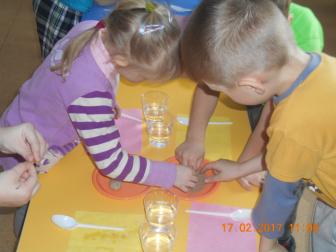 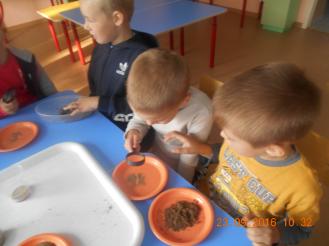 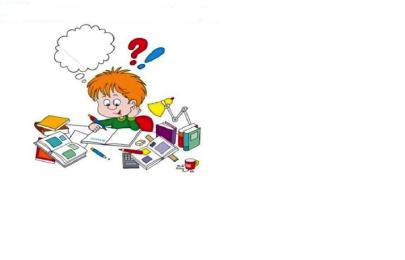 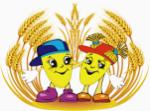 МБДОУ «Чечеульский детский сад с приоритетным осуществлением деятельности по физическому развитию детей»
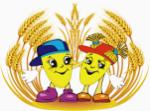 МБДОУ «Чечеульский детский сад с приоритетным осуществлением деятельности по физическому развитию детей»
Самостоятельная  экспериментальная деятельность
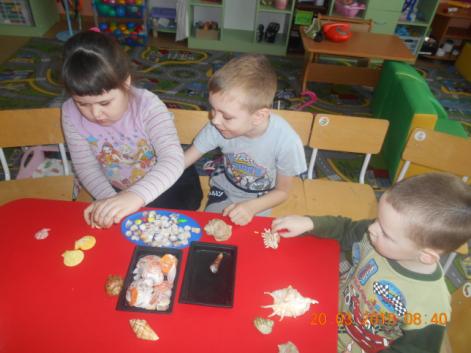 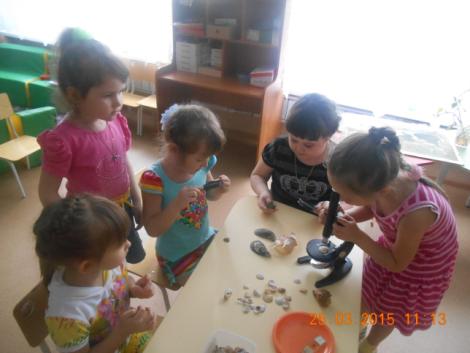 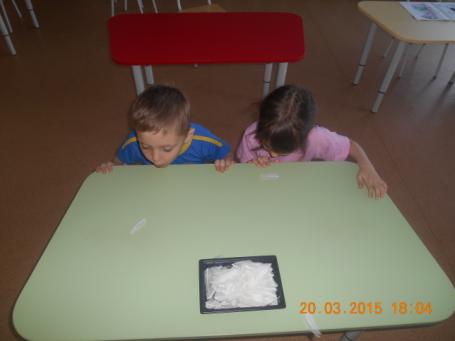 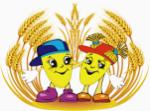 МБДОУ «Чечеульский детский сад с приоритетным осуществлением деятельности по физическому развитию детей»
Оборудование и материалы.
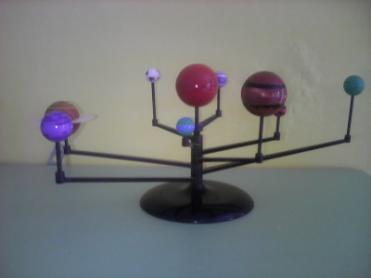 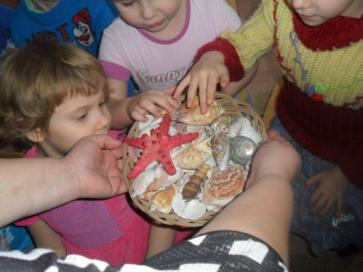 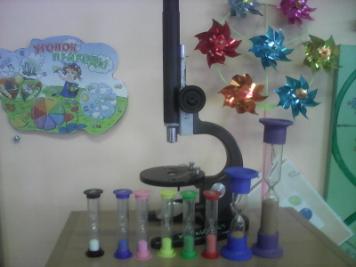 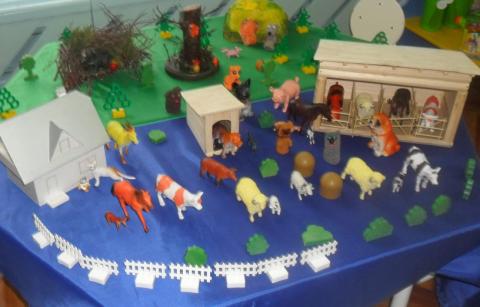 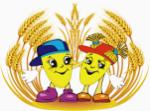 МБДОУ «Чечеульский детский сад с приоритетным осуществлением деятельности по физическому развитию детей»
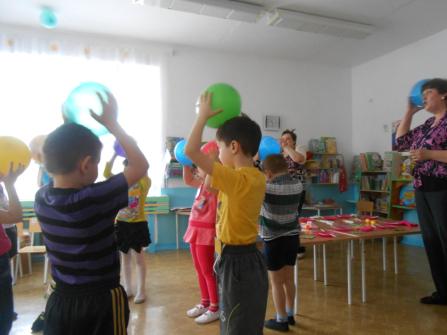 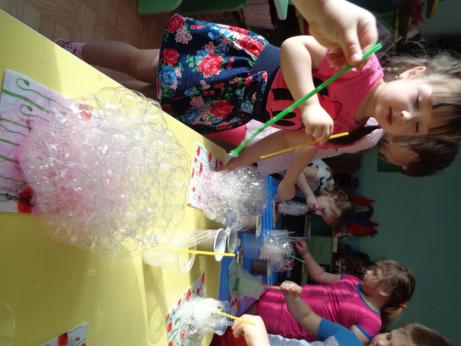